Université de Tlemcen			       Année Universitaire  2022/2023 Faculté des Sciences			       Département de Mathématiques			
1ère Année LMD-MI
Cours d’ELECTRICITE









Préparé par Mme Nadia Bachir
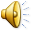 Chapitre 03: Conducteurs et Condensateurs
Chapitre 03: Conducteurs et CondensateursA. Conducteurs
Définition
Un conducteur est un milieu dans lequel, il y a des charges positives et négatives qui peuvent se déplacer sous l’action d’un champ électrique
2. Conducteur en équilibre:
Un conducteur en équilibre électrostatique si les charges sont immobiles
3. Propriétés d’un conducteur en équilibre électrostatique isolé:
Champ électrique 
Potentiel électrique V=Constante
Charge électrique totale il y a autant de charges positives que de charges négatives donc QTotale=0
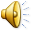 V=Cste
QTotale=0
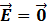 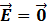 Chapitre 03: Conducteurs et CondensateursA. Conducteurs
Dans un système isolé, il y a une conservation des charges électriques
Les charges libres dans un conducteur se trouvent en surface avec une distribution superficielle
4. Champ électrique immédiat d’un conducteur en équilibre électrostatique:
Soit un conducteur; on calcule le champ
 au voisinage de la surface
On applique le Théorème de Gauss
La surface de Gauss est un cylindre
 coupant la surface du conducteur
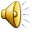 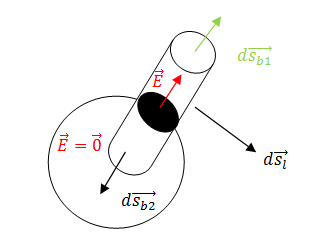 Chapitre 03: Conducteurs et CondensateursA. Conducteurs
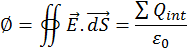 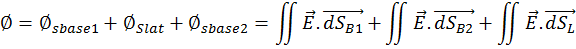 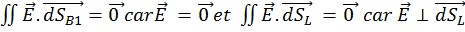 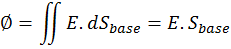 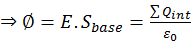 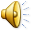 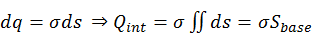 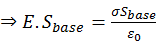 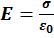 5. Enoncé du Théorème de Coulomb:
Le champ crée par les charges réparties en surface d’un conducteur en équilibre électrostatique 					:vecteur normal à la surface dirigé vers l’extèrieur
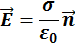 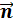 Chapitre 03: Conducteurs et CondensateursA. Conducteurs
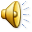 6. Influence électrostatique et conducteurs:
Si on place un conducteur dans un champ 
électrique, les charges positive  vont dans 
le même sens du champ  et les charges
 négatives vont dans le sens inverse et
 il y a la création de 2 pôles un positive 
et un autre négative
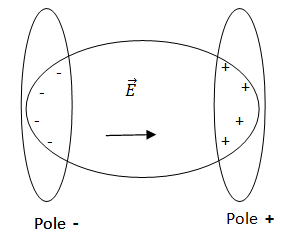 Chapitre 03: Conducteurs et CondensateursA. Conducteurs
6-1. Influence partielle:
Soit deux conducteurs: Un conducteur A chargé positivement
 et un conducteur B isolé et neutre. En approchant les deux 
conducteurs, les charges
négatives dans le conducteur B 
se déplacent pour se rapprocher 
du conducteur A et les charges 
positives vont de l’autre coté.
Les charges portées par les deux conducteurs qui font face sont égales et de signes opposés
La charge du conducteur B reste la même; il y a juste une modification dans la répartition des charges
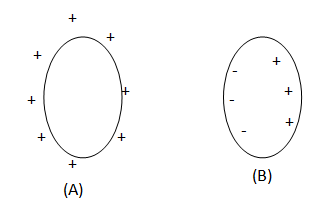 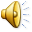 Chapitre 03: Conducteurs et CondensateursA. Conducteurs
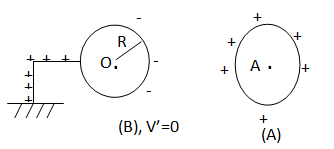 Si le conducteur B est relié à la masse,
 les charges positives s’écoulent vers 
la masse, la charge dans le conducteur B
Q1 est négative due à l’influence partielle.
6-2. Influence Totale:
C’est le cas ou le conducteur  A est complètement
entouré par le conducteur B 
Pour la face externe de B nous avons 3 cas:
1- B isolé et neutre QB ext=+QA
2- B isolé et a une charge Q’ Alors QB ext=QA+Q’
3- B relié au sol  V=0 et Q=0 car les charges
 positives s’écoulent vers la masse
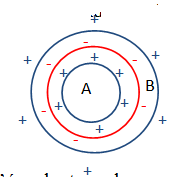 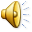 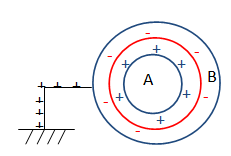 Chapitre 03: Conducteurs et CondensateursB. Condensateurs
Définition
Un condensateur est un ensemble de deux conducteurs sous influence totale,  les deux conducteurs sont appelés les armatures du  condensateur, la charge du condensateur est celle de son armature interne. V1 le potentiel de l’armature interne; et V2 le potentiel de l’armature externe, U= V1- V2 
son symbole
Q= C U avec C est la capacité 
du condensateur son symbole est C
 et son unité est Farad et dépend de la géométrie 
du condensateur et de l’isolant se trouvant
 entre les deux armatures
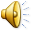 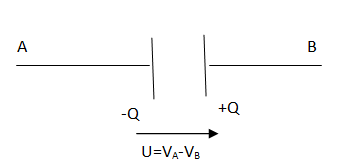 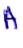 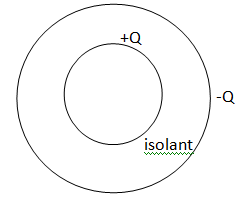 Chapitre 03: Conducteurs et CondensateursB. Condensateurs
2. Méthodes de calcul de la capacité d’un condensateur
Capacité d’un condensateur sphérique
On considère deux sphères conductrices concentriques sous influence total l’une de charge +Q et l’autre de charge –Q.
Pour chercher la capacité de ce condensateur ainsi formé, on cherche d’abord le champ électrique en utilisant le Théorème de Gauss :
La surface de Gauss dans ce cas est une sphère de centre O et de rayon r; Par raison de symétrie le champ est radial et constant en tout point de la surface de Gauss.
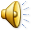 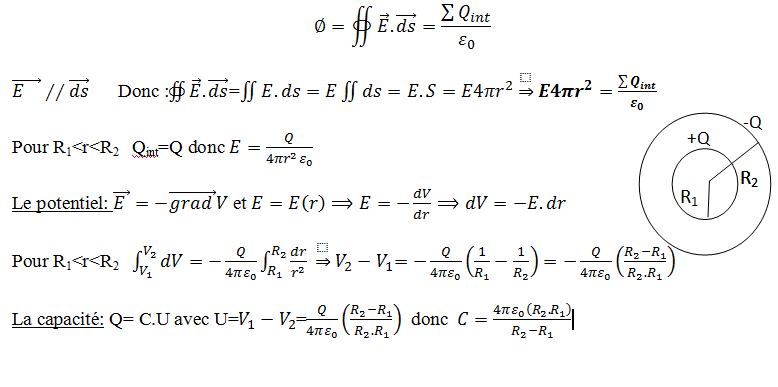 Chapitre 03: Conducteurs et CondensateursB. Condensateurs
Dans le cas d’un condensateur sphérique ou les armatures sont très proches		donc
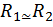 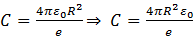 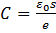 donc
B. Capacité d’un condensateur cylindrique
On considère deux cylindres conducteurs coaxiaux  sous influence total l’un de charge +Q et l’autre de charge –Q.
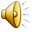 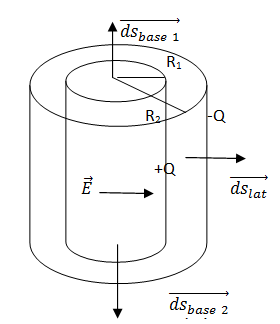 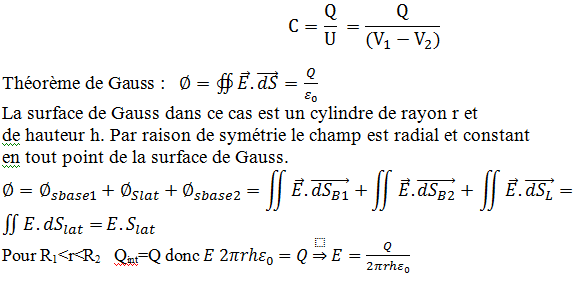 Chapitre 03: Conducteurs et CondensateursB. Condensateurs
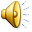 C. Capacité d’un condensateur plan
Ce condensateur est composé de deux plans chargés disposée parallèlement espacés d’un épaisseur e, la distribution de charge dans les deux armatures est surfacique.
Supposons que C1 a une Charge +Q et C2 a une Charge –Q
Dans la première armature: 
Dans la deuxième armature:
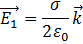 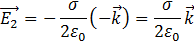 Chapitre 03: Conducteurs et CondensateursB. Condensateurs
Entre les deux armatures


Potentiel 	              avec E est suivant (Oz)
Donc



Il y a une distribution surfacique des charges
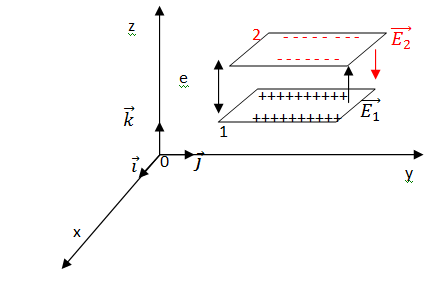 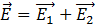 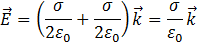 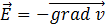 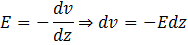 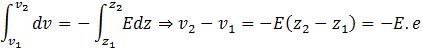 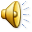 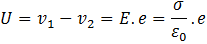 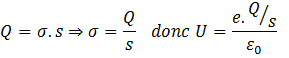 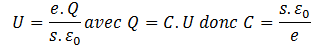 Chapitre 03: Conducteurs et CondensateursB. Condensateurs
A
B
C2
C3
C3
C1
C1
A
B
C2
3. Association des condensateurs:
En série
Q=C. U  et UAB=U1+U2+U3 et QAB=QC1 = QC2 = QC3 
Dans un branchement en série, la même charge circule dans les condensateurs
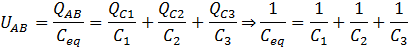 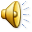 En parallèle
UAB=U1=U2=U3 et QAB=QC1 + QC2 + QC3
Dans un branchement en parallèle, 
la différence de potentiel reste la même par 
Contre la charge se divise sur les condensateurs
QAB =Ceq. UAB=C1.U1+C2.U2+C3.U3 donc Ceq=C1 +C2 +C3
Chapitre 03: Conducteurs et CondensateursB. Condensateurs
4. Energie d’un condensateur
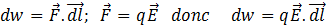 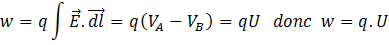 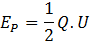 L’énergie potentielle d’une charge ponctuelle
Pour un condensateur  de capacité C soumis a une différence de potentiel U  portant une charge Q
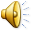 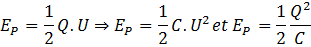